সবাইকে স্বাগতম
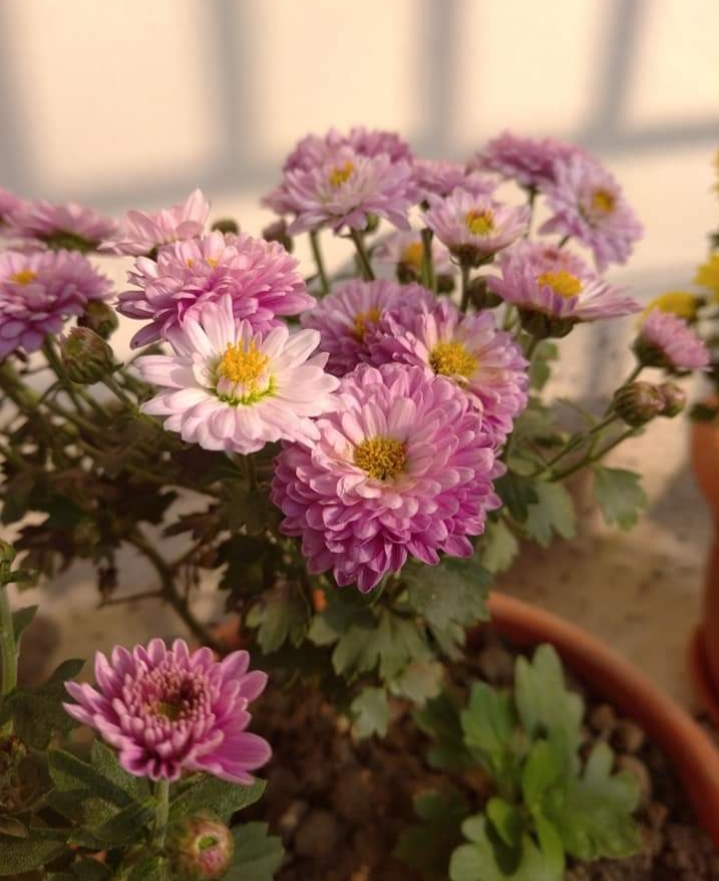 শিক্ষক পরিচিতি
মোসাঃ রওশনআরা খানম   
সহকারি শিক্ষক(ব্যবসায় শিক্ষা) 
শিমরাইল উচ্চ বিদ্যালয়
কসবা, ব্রাহ্মণবাড়িয়া
পাঠ পরিচিতি
বিষয়ঃ হিসাববিজ্ঞান 
শ্রেণিঃ নবম
অধ্যায়ঃ লেনদেন 
সময়ঃ ১ ঘন্টা
তারিখঃ ৩১/০১ /২০২১খ্রিঃ
শিখনফল
এই পাঠ শেষে শিক্ষার্থীরা. ……… 
হিসাব সমীকরণ কী তা বলতে পারবে
হিসাব সমীকরণের উপাদানগুলোর বর্ণনা করতে পারবে
মালিকানা স্বত্বের উপাদানগুলো উল্লেখ করতে পারবে
হিসাব সমীকরণের বর্ধিতরূপটি বলতে পারবে
কোন ঘটনা লেনদেন হতে হলে হিসাব সমীকরণের উপাদানের পরিবর্তন গুলো ব্যাখ্যা করতে পরবে
চিত্রে কী দেখতে পাও
হিসাব সমীকরণ
আজকের পাঠ শিরোনাম
হিসাব সমীকরণ
হিসাব সমীকরণ
কোন প্রতিষ্ঠানের একটি নির্দিষ্ট সময়ের মোট সম্পদের পরিমাণ,  মালিকানা স্বত্ব ও বর্হিদায়ের সমান হবে।
যে সমীকরণের মাধ্যমে এই সমতা প্রমাণ করা হয়, তাকেই হিসাব সমীকরণ বলে।
হিসাবশাস্ত্রবিদগণ হিসাব সমীকরণ( সম্পদ =  দায় +  মালিকানা স্বত্ব) এর   উপদানগুলোর পরিবর্তনকারী ঘটনাকে লেনদেন বলে আখ্যায়িত করেছেন।
অর্থাৎ সম্পদ, দায় এবং মালিকানা স্বত্বের পরিবর্তন আনায়নকারী ঘটনা লেনদেন হিসাবে গণ্য হবে হয়।
হিসাব সমীকরণ
A
E
L
একক কাজ
হিসাব সমীকরণ কাকে বলে
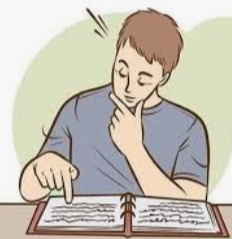 সময়ঃ ৫ মিনিট
জোড়ায় কাজ
চিত্রের সাহায্যে । মালিকানা স্বত্বের উপাদানগুলো দেখাও
সময়ঃ ৮ মিনিট
হিসাব সমীকরণের উপাদানগুলোর পরিবর্তন
মোট সম্পদ বাড়লে মোট দায় বা মালিকানা স্বত্ব বাড়বে
মোট সম্পদ কমলে মোট দায় বা মালিকানা স্বত্ব কমবে
একটি সম্পদ বাড়লে অপর একটি  সম্পদ  কমবে
মালিকানা স্বত্ব বাড়লে মোট দায় কমবে
মালিকানা স্বত্ব কমলে মোট দায় বাড়বে
দলগত কাজ
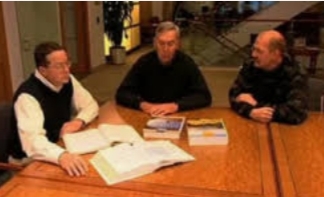 কোন ঘটনা লেনদেন হতে হলে হিসাব সমীকরণের কী কী পরিবর্তন হয়  তার একটি পোস্টার তৈরি করা
         সময়
সময়ঃ ১৫ মিনিট
মূল্যায়ন
হিসাব সমীকরণ কাকে বলে? 
হিসাব সমীকরণের উপাদান কত টি?
মালিকানা স্বত্বের উপাদান কত টি?
দায় কাকে বলে? 
মালকানা স্বত্ব কাকে বলে? 
হিসাব সমীকরণের বর্ধিত রূপটি বলো?
বাড়ির কাজ
হিসাব সমীকরণের বর্ধিতরূপটি ব্যাখ্যা কর
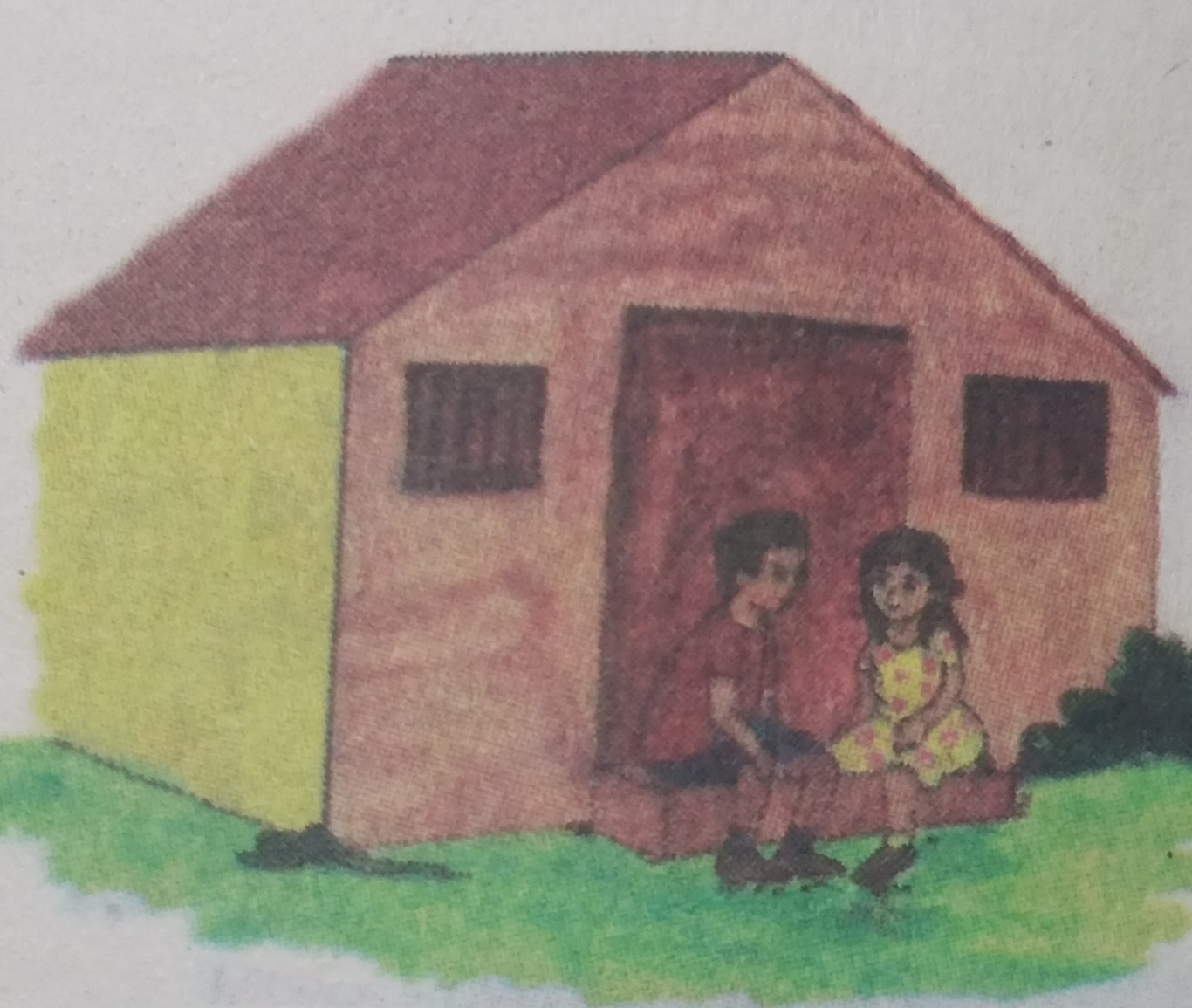 সবাইকে ধন্যবাদ